JE TESTE MES CONNAISSANCES SUR L’ENSEIGNEMENT SUPERIEUR
« CAP SUR L’ENSEIGNEMENT SUPERIEUR »
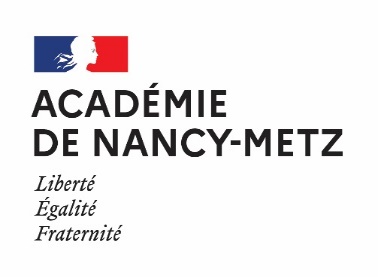 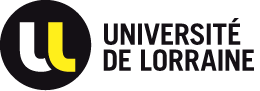 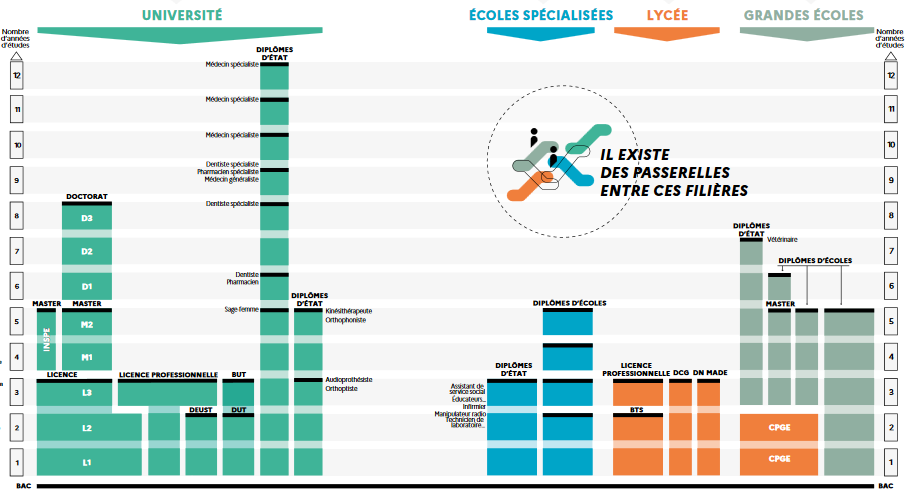 Quelle que soit la série de bac, après la terminale, la plupart des bacheliers choisissent de s’orienter vers une 1e année de Licence 
    ☐ Vrai					☐ Faux
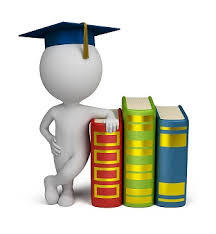 Vrai
Rentrée 2021, sur l’ensemble des néo-bacheliers inscrits à l’Université de Lorraine, 84,7% sont titulaires d’un baccalauréat général
Université
Faux
Rentrée 2021, sur l’ensemble des néo-bacheliers inscrits à l’Université de Lorraine, 10,3% sont titulaires d’un baccalauréat technologique
Entre 50 et 75 % vers un BTS ou BUT
Source, SAIO Nancy-Metz  Fiches Bac édition 2022
2. Seules les études courtes (BTS/BUT) comportent des enseignements professionnels 					☐ Vrai 				☐ Faux
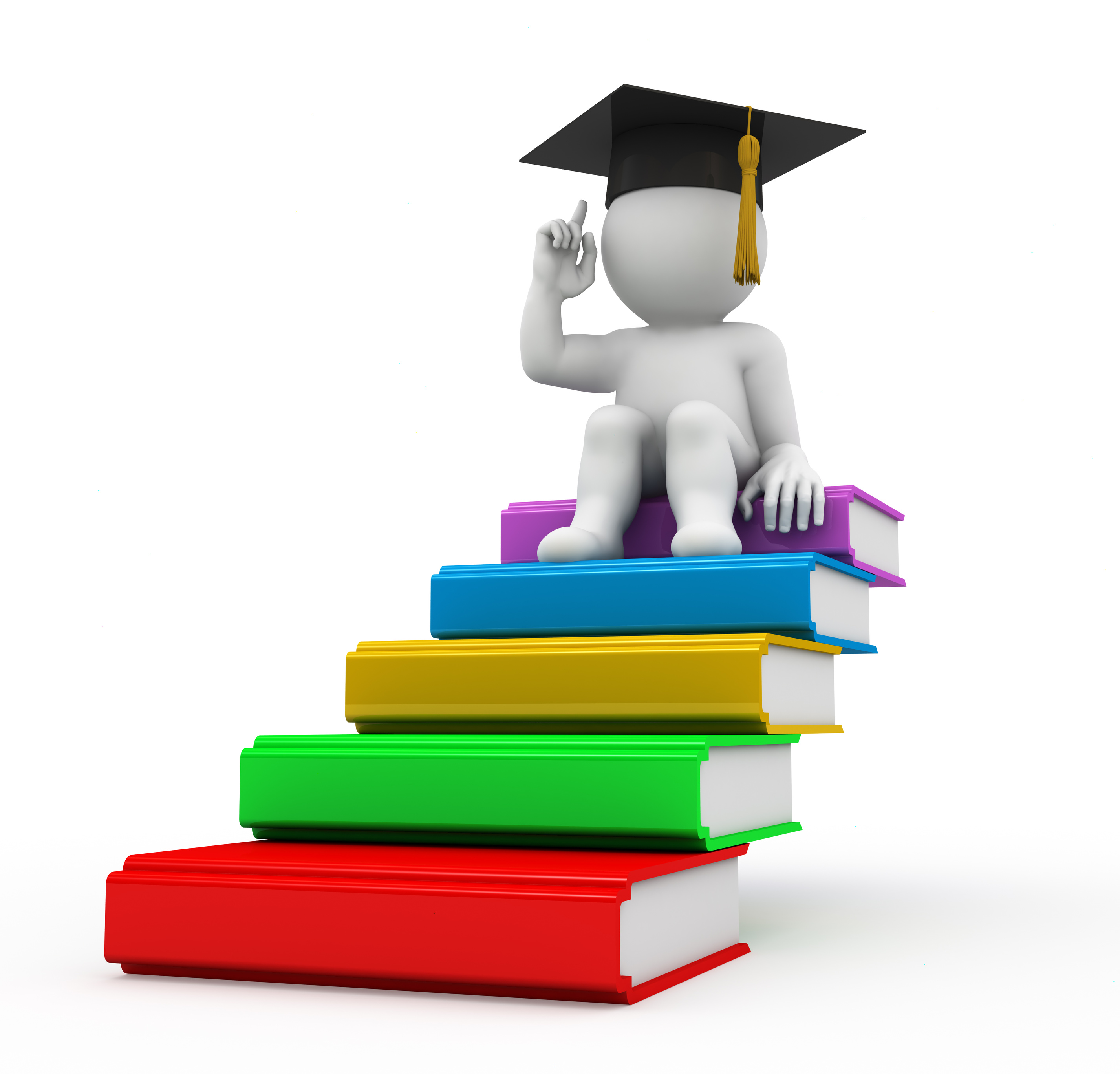 Faux
Etudes courtes VS Etudes longues
Master
Grandes Ecoles
Ecoles spécialisées
5
Enseignements théoriques et professionnels (+stages)
4
3
Licence
Licence pro
Ecoles spécialisées
BUT
BTS
2
CPGE
Enseignements théoriques et professionnels (+stages)
Enseignements théoriques
1
3. En combien d’années se prépare un BUT?
☐ en 2 ans
☐ en 3 ans
☐ en 4 ans
En 3 ans
Modalités de sélection pour BUT et BTS

Résultats  de 1e et de terminale
Projet de formation motivé, éventuellement entretien…
4. Après un BTS ou un BUT…
☐ On entre obligatoirement dans la vie professionnelle
☐ On peut éventuellement continuer ses études 
☐ On est obligé de poursuivre des études
Grandes Ecoles
M2
Sélection sur concours ou sur dossier
On peut éventuellement continuer ses études
M1
L3
BUT
Licence 
Pro
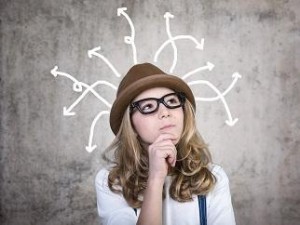 L2
BTS
L1
5. Que signifie LMD? 
☐ Licence-Master-Doctorat	☐ Licence-Maîtrise-Doctorat	      ☐ Licence Majeure Diplômante
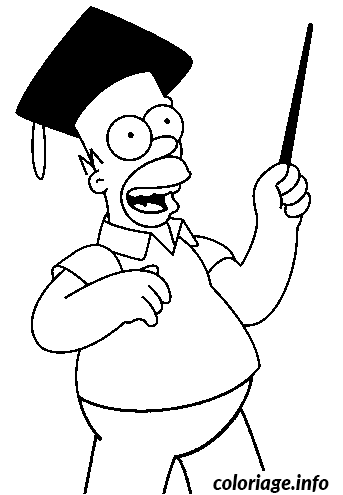 Licence – Master - Doctorat
6. On entre en L1
☐ Sur concours	
☐ Sur dossier		
☐ Il n’y a pas de sélection
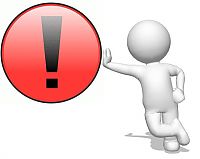 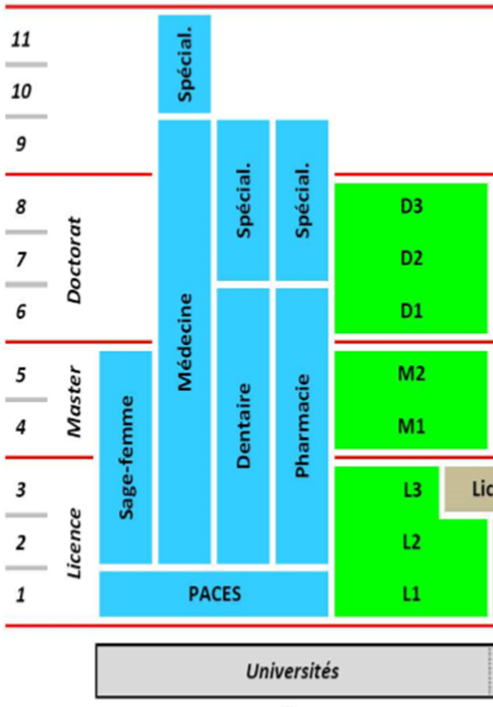 Certaines licences sont sélectives…
Il n’y a pas de sélection en L1
Sélection pour entrer en Master
MAIS il existe des « oui-si » pour l’entrée dans certaines spécialités de licence
PASS / L.AS
7. Les CPGE préparent :
☐ Aux concours de la fonction publique
☐ À l’entrée dans les grandes écoles
☐ Aux concours d’entrée dans les écoles paramédicales
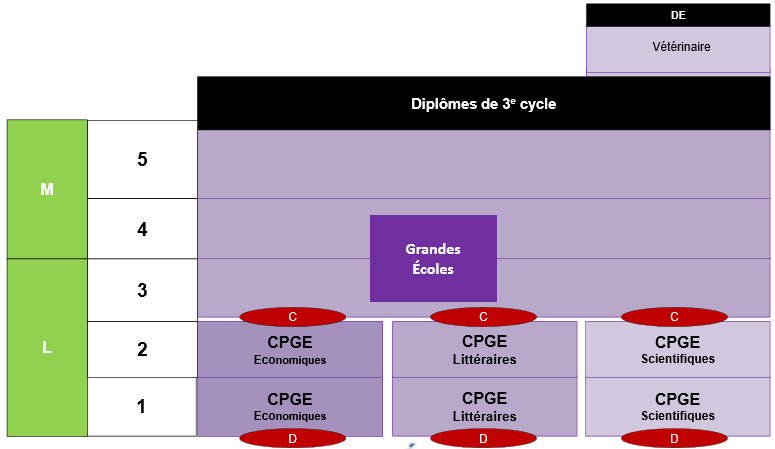 A l’entrée dans les grandes écoles
8. Les CPGE s’adressent :
☐ Aux meilleurs élèves de terminale
☐ Aux élèves solides, rigoureux et travailleurs
☐ A tous les élèves de terminale
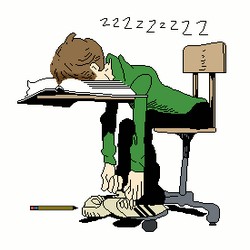 Aux élèves solides, rigoureux et travailleurs
9. Les écoles spécialisées mènent souvent à un métier précis (infirmier, éducateur, architecte…)
☐Vrai					
☐Faux
VRAI
Exemples :
Etudes courtes :
IRTS : Ecole du Social  Assistant Social, Educateur Spécialisé, Educateur Jeunes enfants…
IFSI : Institut de Formation aux Soins infirmiers  Infirmier, Aide soignant…

Etudes longues :
Ecole d’arts
Ecole d’ingénieur
Ecole de commerce
Ecole d’architecture
10. On entre dans les écoles spécialisées 
☐ Sur dossier	
☐ Sur concours		
☐ Il n’y a pas de sélection à l’entrée dans ces écoles
Sur concours ou dossier
Les écoles du secteur social (IRTS) ainsi que les IFSI (instituts de formations en soins infirmiers) recrutent  sur dossier via PARCOURSUP et éventuellement entretien.


Certaines écoles du secteur paramédical (audioprothésiste, orthophoniste, orthoptiste, pédicure podologue, ergothérapie) recrutent désormais sur dossier et intègrent la procédure PARCOURSUP,
Résultats…
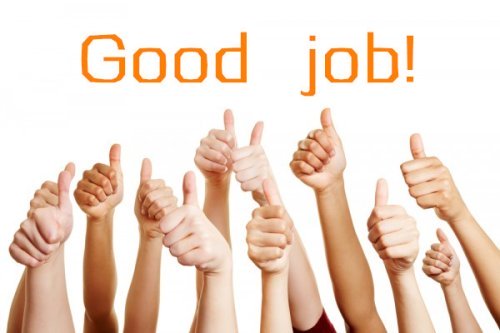 Pour se renseigner…
Des lieux, des personnes :

Le PSY EN de votre Etablissement
Le CIO
Le professeur principal
Le CDI
Les journées portes ouvertes
Le salon Oriaction
Cap sur l’enseignement supérieur
Des sites internet :
Les sites de l’ONISEP : 
www.secondes-premieres2021-2022.fr
www.horizons21.fr 
www.terminales2021-2022.fr 
www.onisep.fr 

Le site sur la vie étudiante (bourses, études, logement, etc.) : www.messervices.etudiant.gouv.fr/envole
Le site de l’Université de Lorraine : www.univ-lorraine.fr
Le site « spécial lycéens » du Service d’Orientation et d’Insertion Professionnelle : www.univ-lorraine.fr/content/lycees